TUẦN 3- Tiết 6_ CHỦ ĐỀ 1: XÃ HỘI PHONG KIẾN
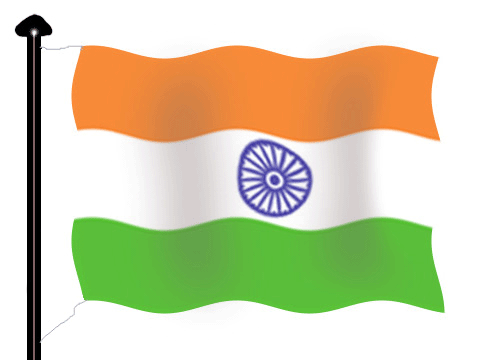 BÀI 5
ẤN ĐỘ THỜI PHONG KIẾN
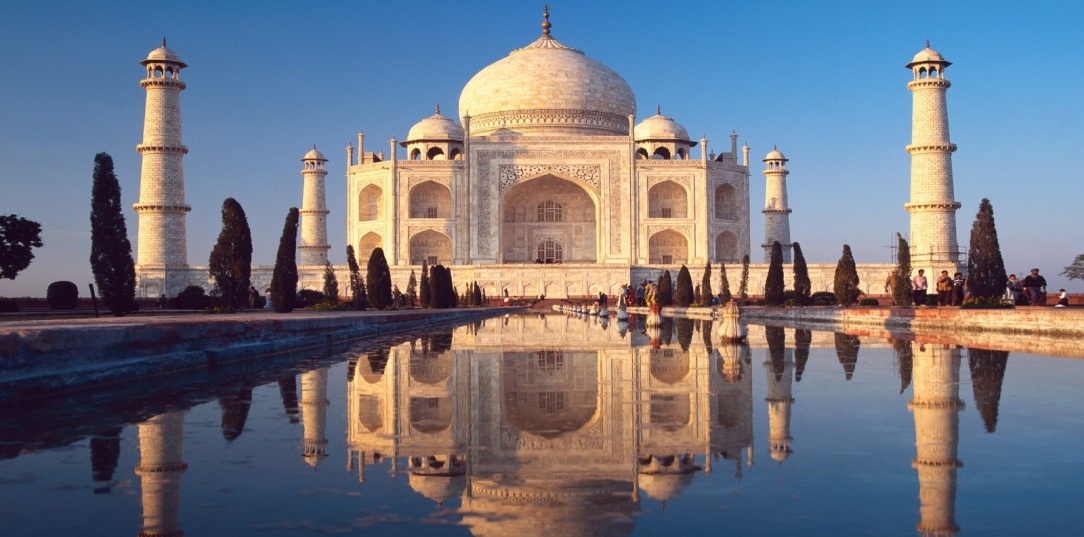 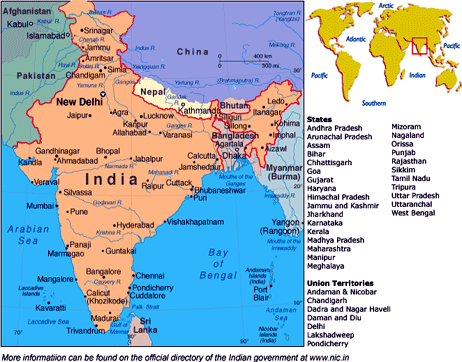 Liên bang Cộng hoà Ấn Độ
          (Ngày nay)
 * Diện tích: 3,28 triệu km2
 * Dân số:  1,104 tỷ người (2005)
 * Thủ đô: Niu - Đê - li
 * Liên bang gồm: 25 bang và 6 khu tự trị
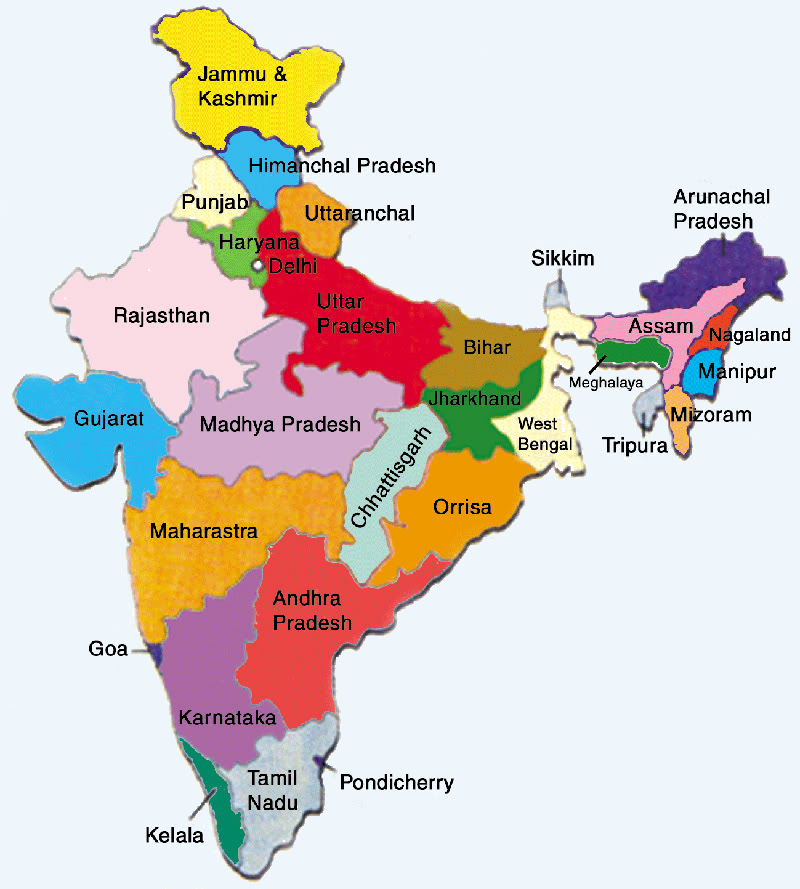 BÀI 5: ẤN ĐỘ THỜI PHONG KIẾN
1. Những trang sử đầu tiên (giảm tải, đọc sgk)
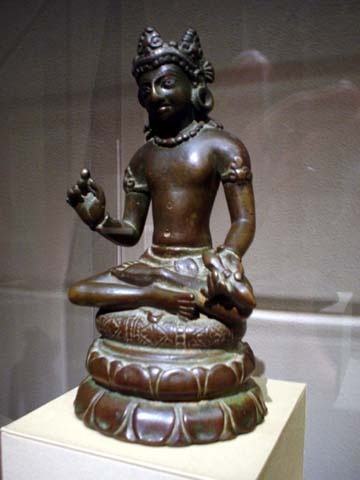 2.  Ấn Độ thời phong kiến.
a. Vương triều Gúp-ta(TK IV - TK VI)
- Là thời kỳ thống nhất, phục hưng và phát triển của miền Bắc Ấn Độ.
Nghề luyện kim phát triển.
Thế kỉ VI vương triều bị diệt vong.
Gúp - Ta
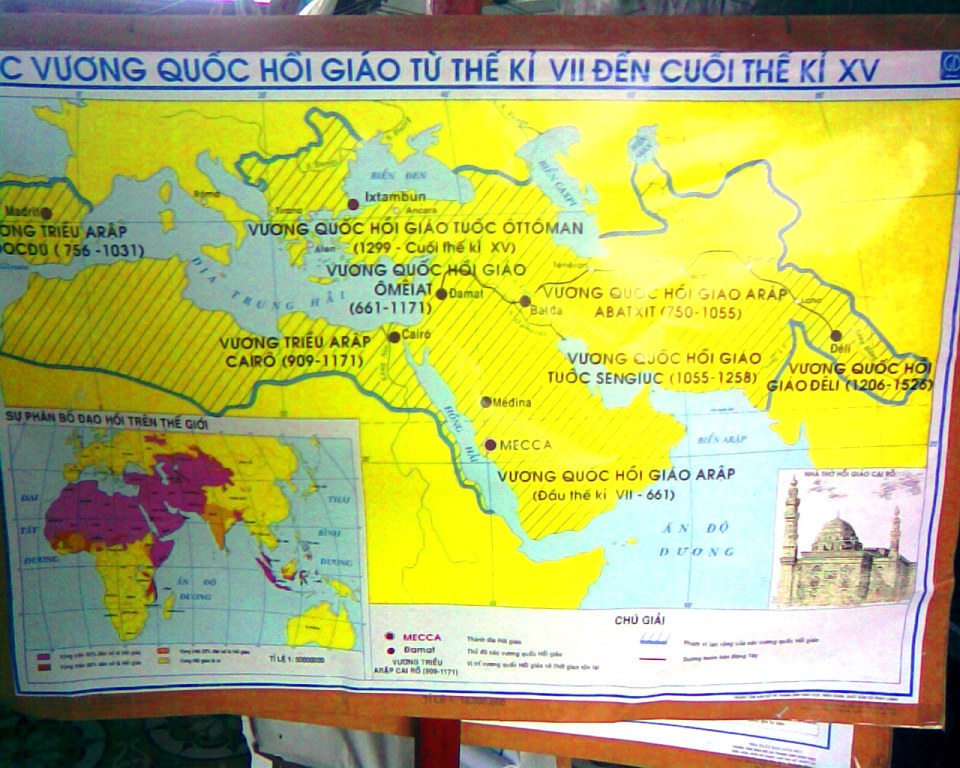 VƯƠNG QUỐC HỒI  GIÁO TUỐC ÔTTÔMAN
BÁT-ĐA
ĐÊ-LI
VƯƠNG QUỐC HỒI  
      GIÁO ĐÊ-LI(1206-1526)
BÀI 5: ẤN ĐỘ THỜI PHONG KIẾN
2.  Ấn Độ thời phong kiến.
a. Vương triều Gúp-ta (TK IV - TK VI): 
b. Vương triều Hồi giáo Đê li (TK XII –TK XVI)
- Thế kỉ XII người Thổ Nhĩ Kì xâm lược Ấn Độ, lập ra vương triều hồi giáo Đê-Li. 
- Chiếm ruộng đất của người Ấn Độ.
- Cấm đoán đạo Hin đu → mâu thuẫn dân tộc gay gắt.
BÀI 5: ẤN ĐỘ THỜI PHONG KIẾN
2.  Ấn Độ thời phong kiến.
a. Vương triều Gúp-ta (TK IV - TK VI): 
b. Vương triều Hồi giáo Đê li (TK XII –TK XVI)
c. Vương triều Mô-gôn(TK XVI - TK XIX)
- Thế kỉ XVI người Mông Cổ xâm lược Ấn Độ lập ra vương triều Mô- Gôn.
-  Xoá bỏ kì thị tôn giáo, thủ tiêu đăc quyền Hồi giáo
- Khôi phục kinh tế, phát triển văn hoá.
 Thế kỉ XIX thực dân Anh xâm lược, Ấn Độ trở thành thuộc địa của Anh.
BÀI 5: ẤN ĐỘ THỜI PHONG KIẾN
2.  Ấn Độ thời phong kiến.
3.Văn hóa Ấn Độ
- Chữ viết: Chữ Phạn   
- Tôn giáo: Đạo Hin-đu, Phật giáo, Hồi giáo 
- Văn học: với nhiều thể loại: Sử thi, kinh, kịch, thơ ca... phát triển. 
- Kiến trúc: Kiến trúc Hin-đu và kiến trúc Phật giáo, kiến trúc Hồi giáo
Chữ cổ  Brahmi
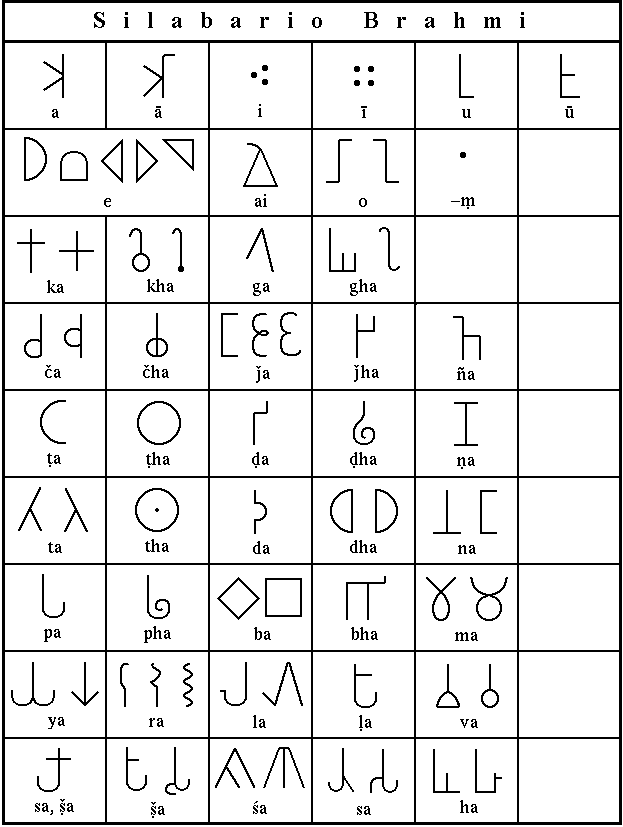 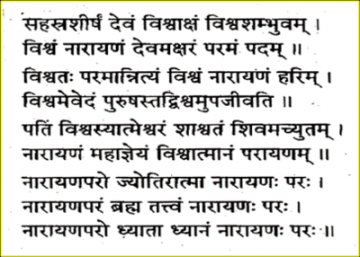 Chữ phạn
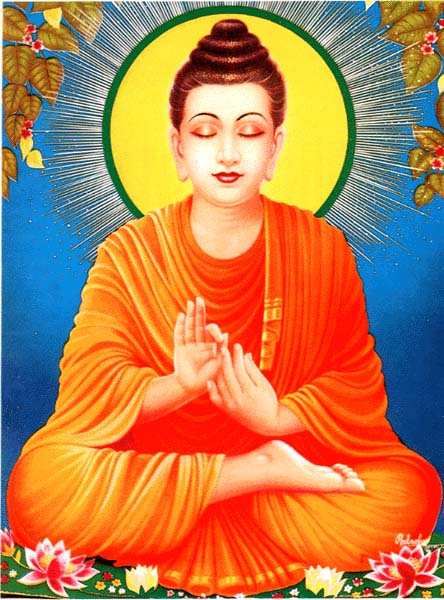 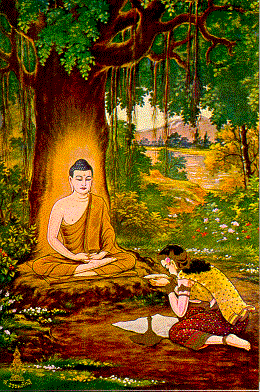 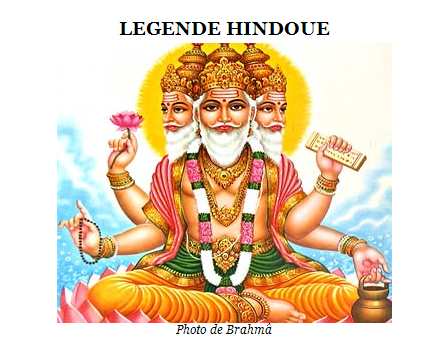 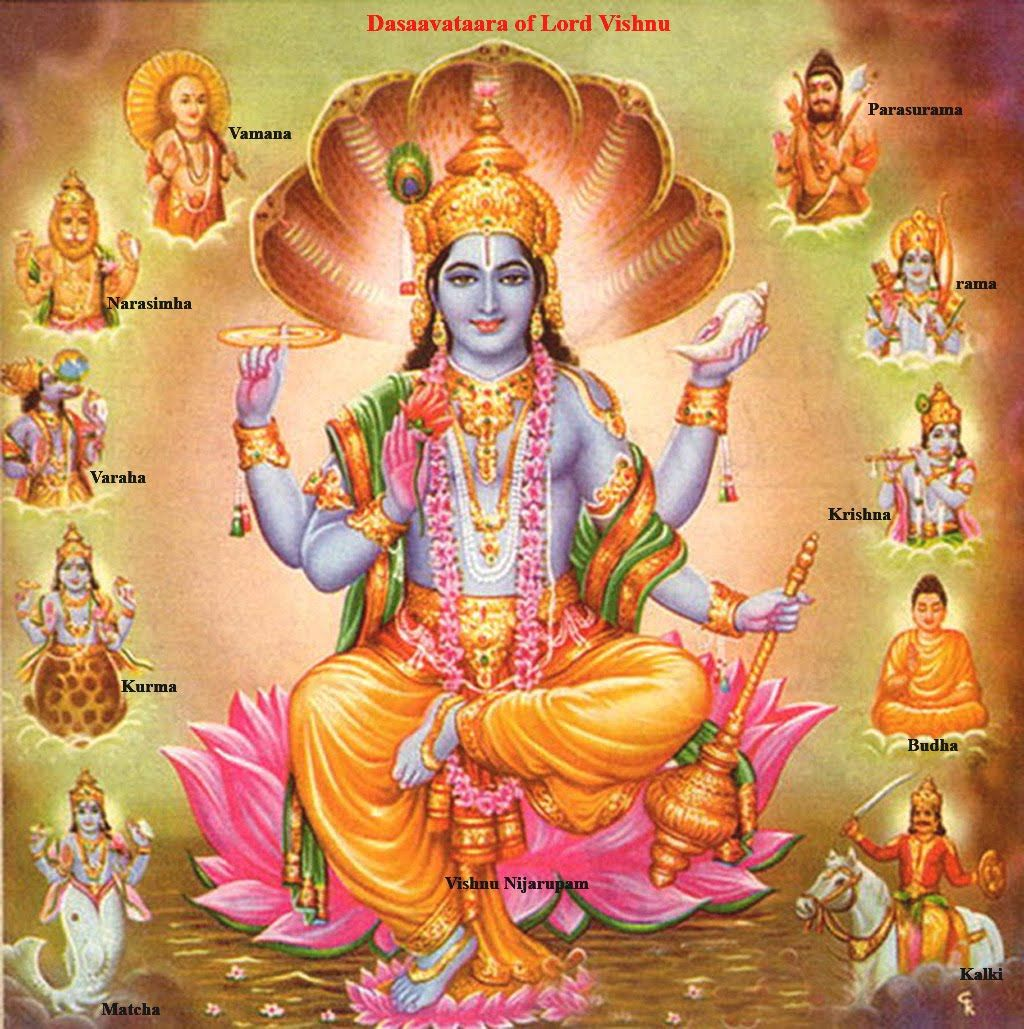 Thần Shiva
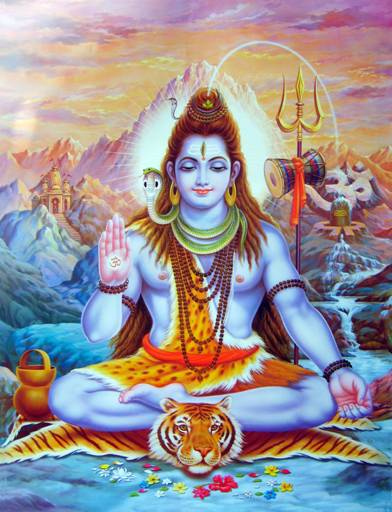 Thần Vihnu
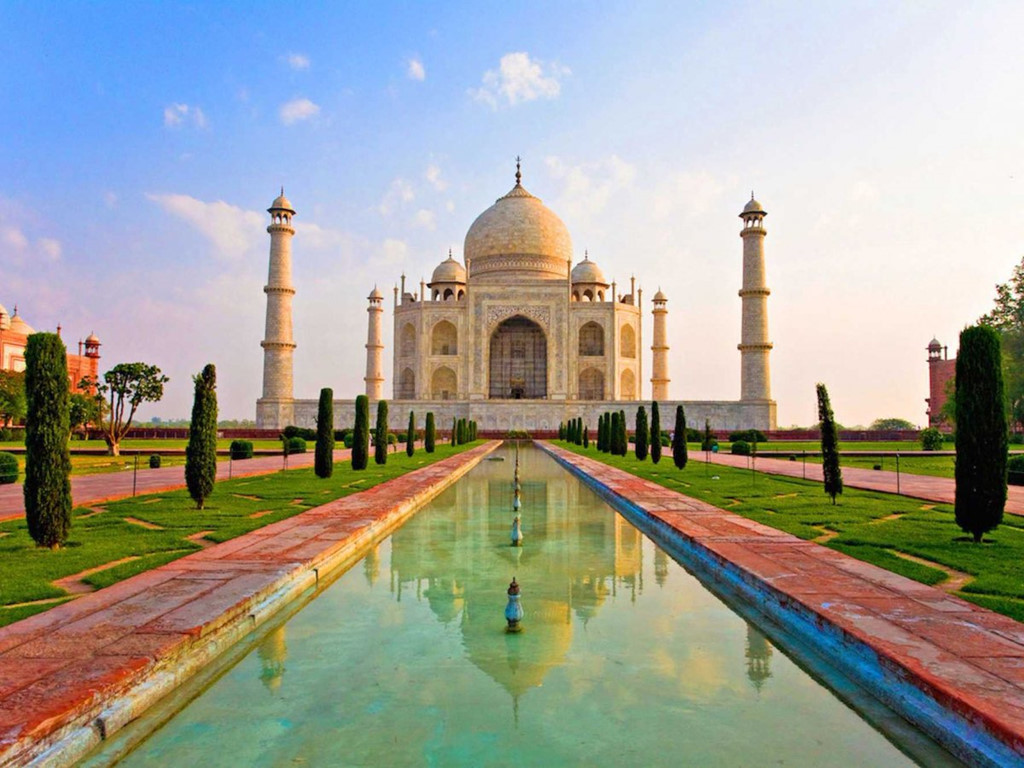 khu đền Taj Mahal là món quà tình yêu của hoàng đế Mughal tặng cho người vợ đã mất
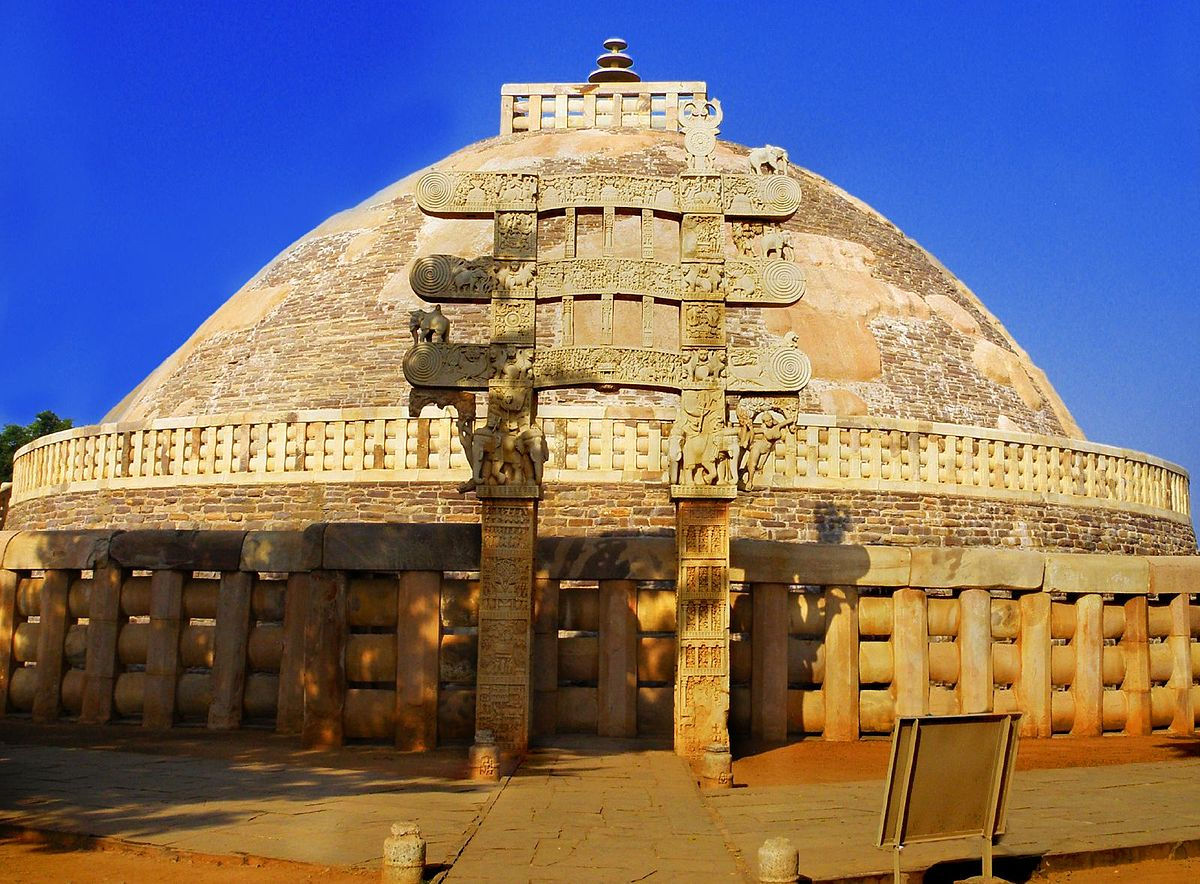 Đại tháp Sanchi, đỉnh cao của nghệ thuật 
Phật giáo Ấn Độ
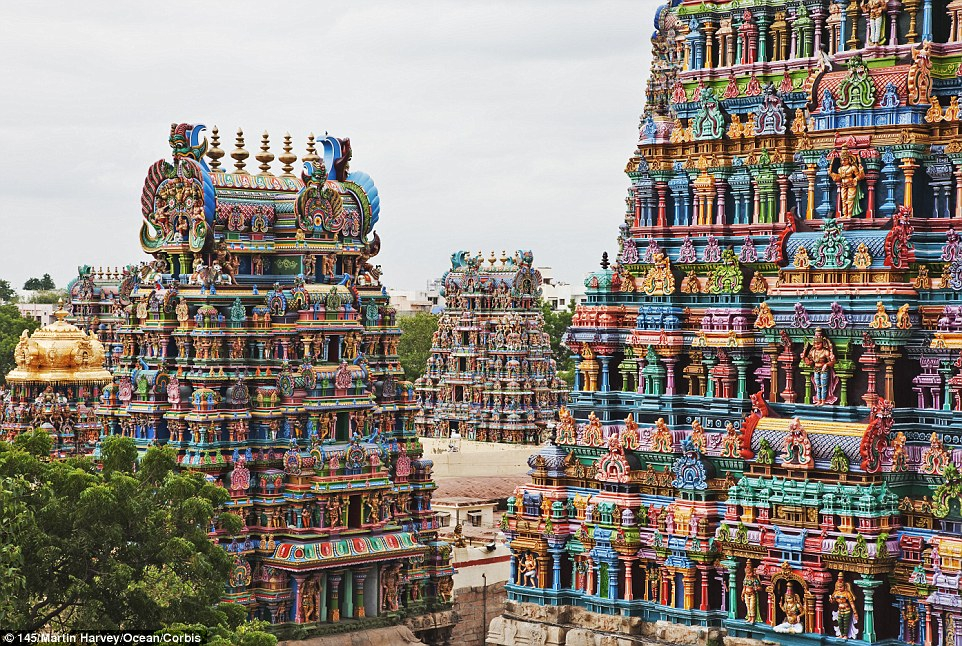 Những ngôi đền mang kiến trúc Hindu  giáo
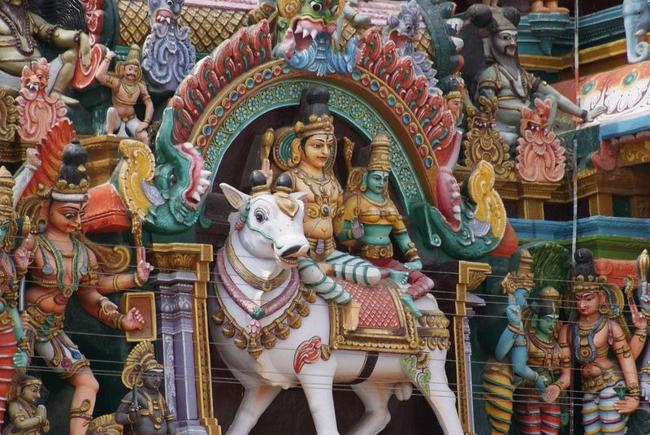 Những kiến trúc điêu khắc ở các đền thờ Hindu giáo
Lược đồ Ấn Độ & Đông Nam Á
Đền Borobudur – Inđonexia
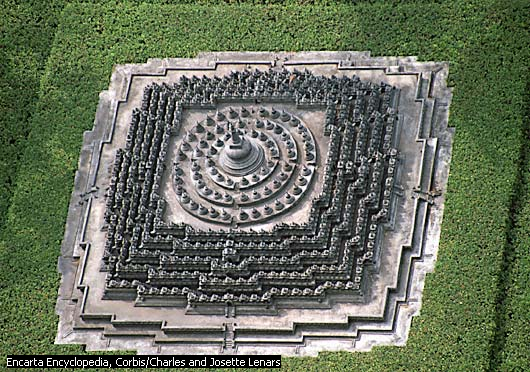 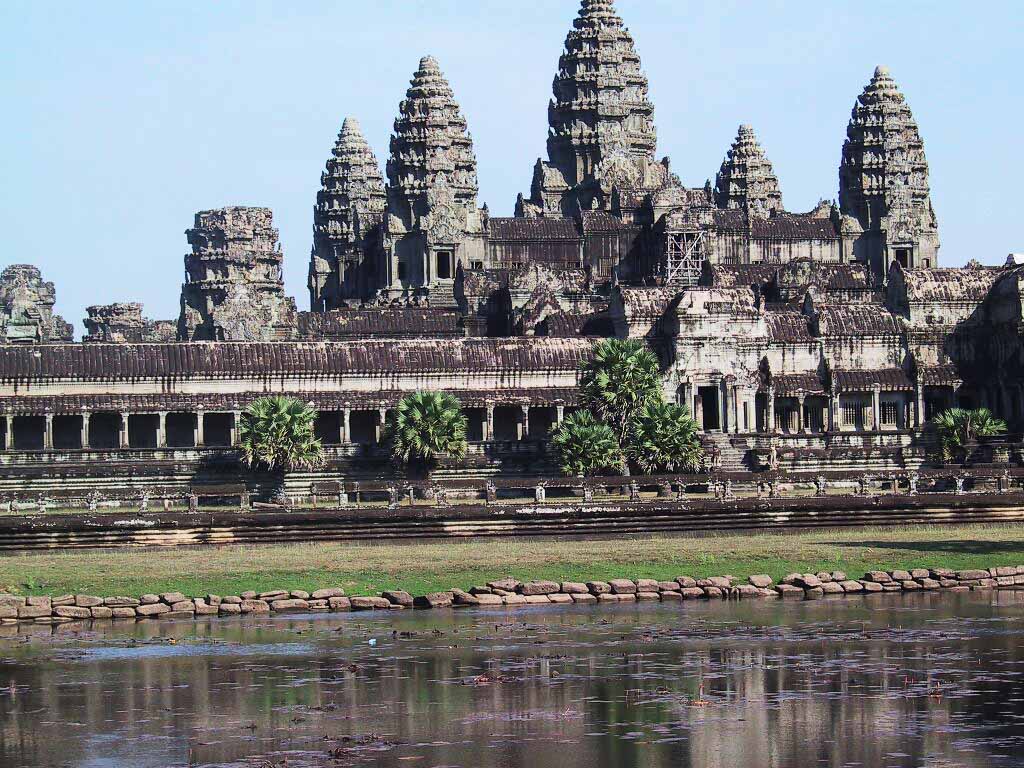 Đền  ăng-co-Vát (Cam pu chia)
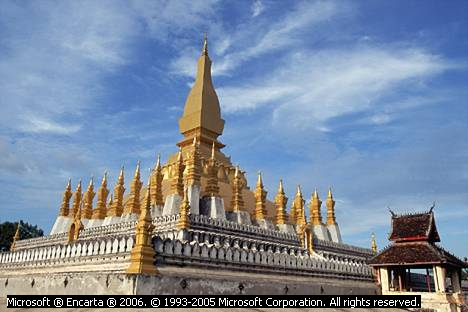 Tháp Thạt Luổng ở Viêng Chăn (Lào)
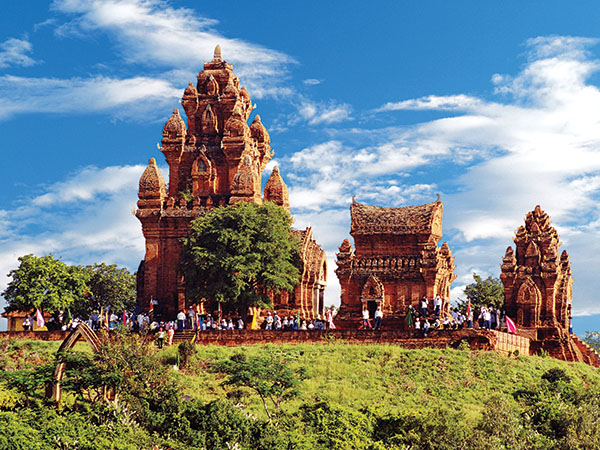 Tháp chàm – Ninh Thuận – Việt Nam
DẶN DÒ -Tuần 4
Học bài 5
Đọc trước bài 6 phần 1, 2
Hs lên trang lms.vnedu để xem lại bài học ở mỗi tuần, bổ sung bài ghi đầy đủ